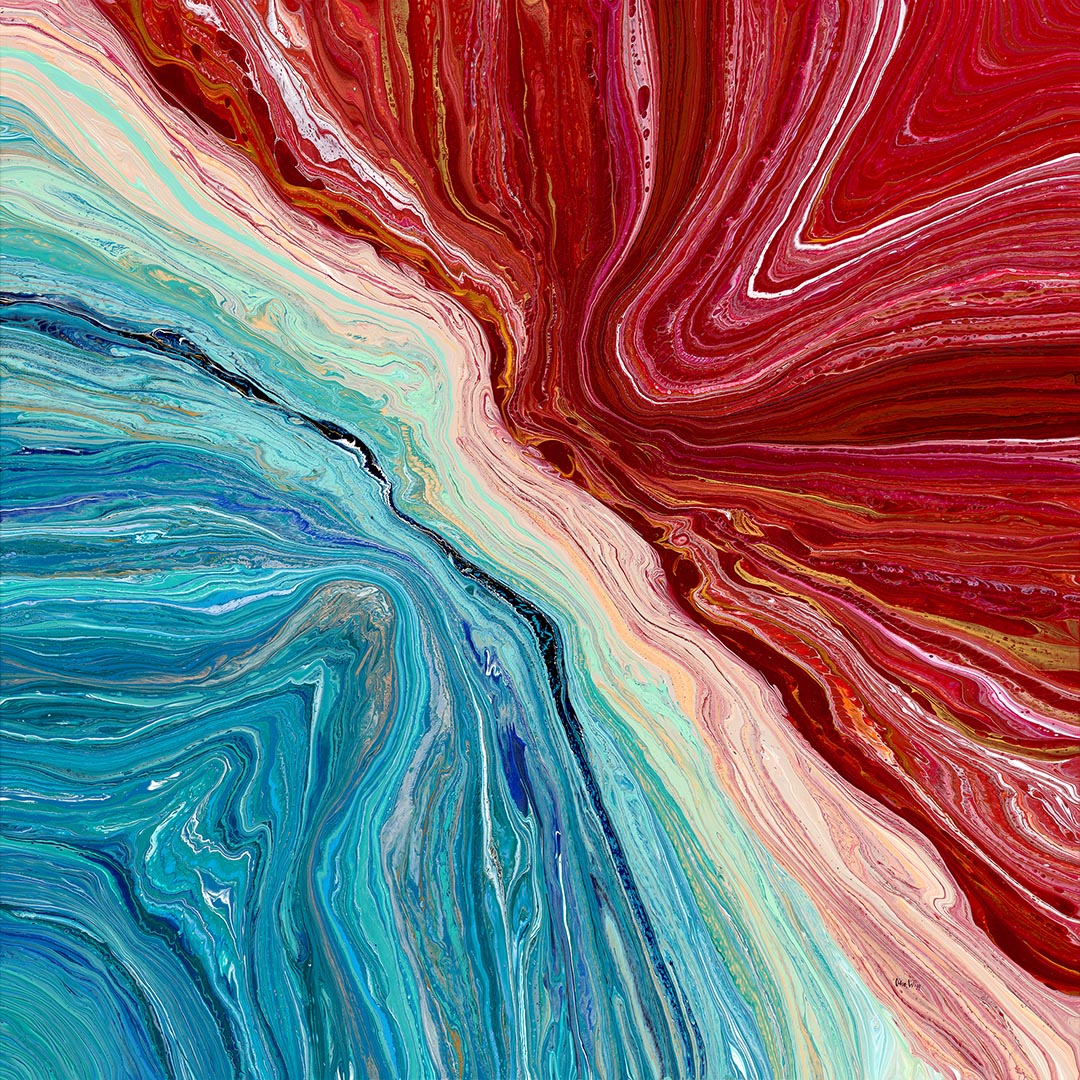 Learning Intention:

Explain how marine ecosystems are influenced and limited by abiotic factors differently than terrestrial ecosystems due to the different physical and chemical properties of water , e.g. light availability, buoyancy, pressure, temperature, viscosity, sound, salinity and sediment loading.

Success Criteria:

Complete Marine Education worksheet ‘18. Wrapped in Water’
Lands meets Sea (artwork © Chloe Wigg)
[Speaker Notes: Image: https://artloversaustralia.com.au/product/land-meets-sea/]
vs
Water
Land
Light availability
Light availability
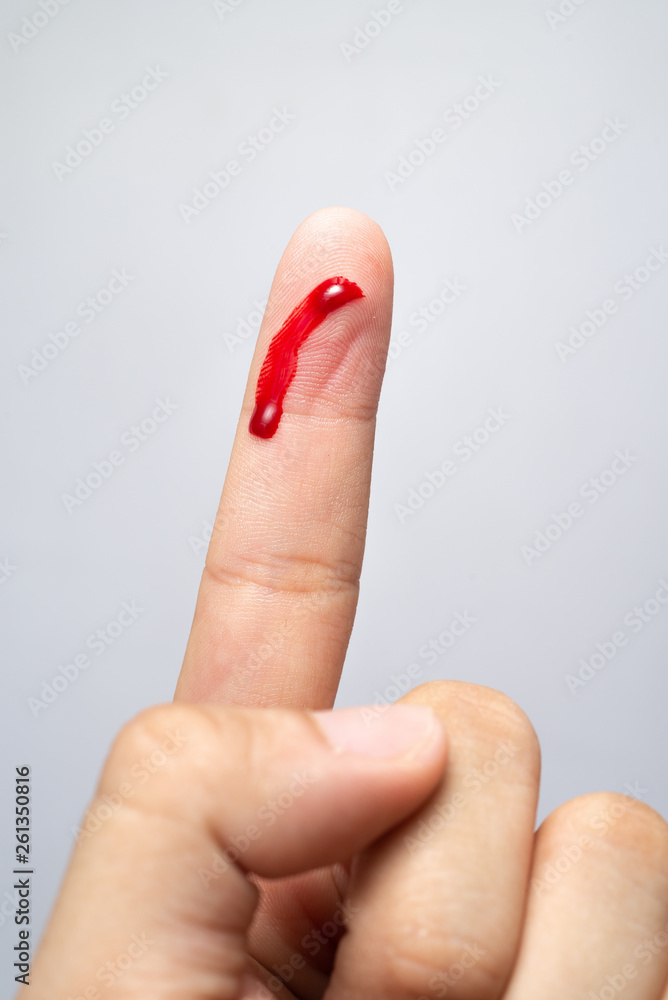 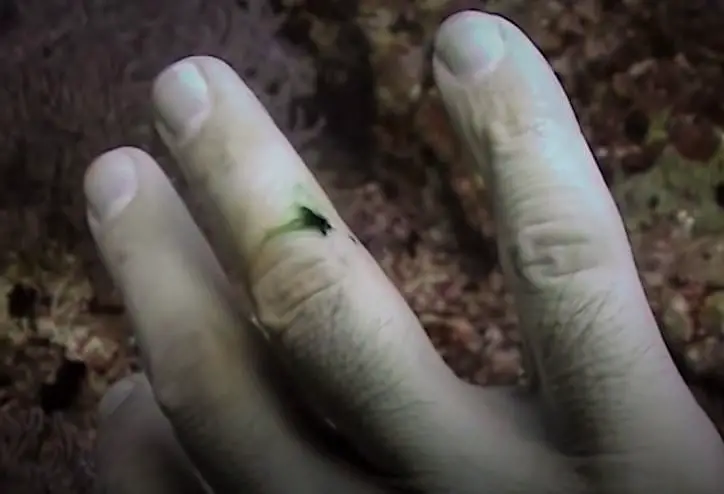 Light availability
Light availability
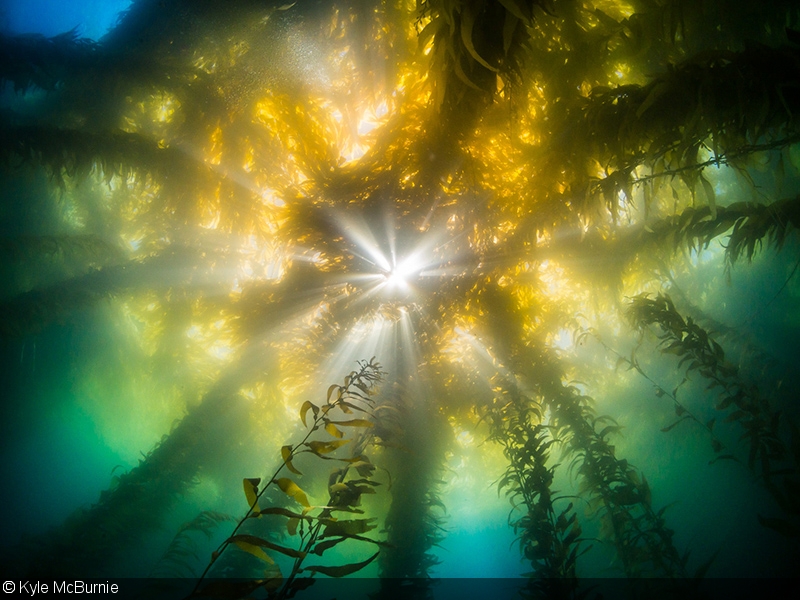 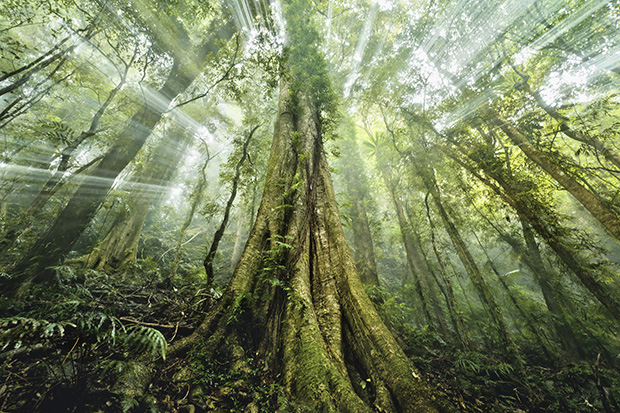 Kelp forest
Rainforest
[Speaker Notes: Image (left): https://www.divephotoguide.com/underwater-photography-techniques/article/underwater-photography-kelp-forests/
Image (right): https://www.australianphotography.com/news/10-essential-rainforest-photography-tips]
Buoyancy
Buoyancy
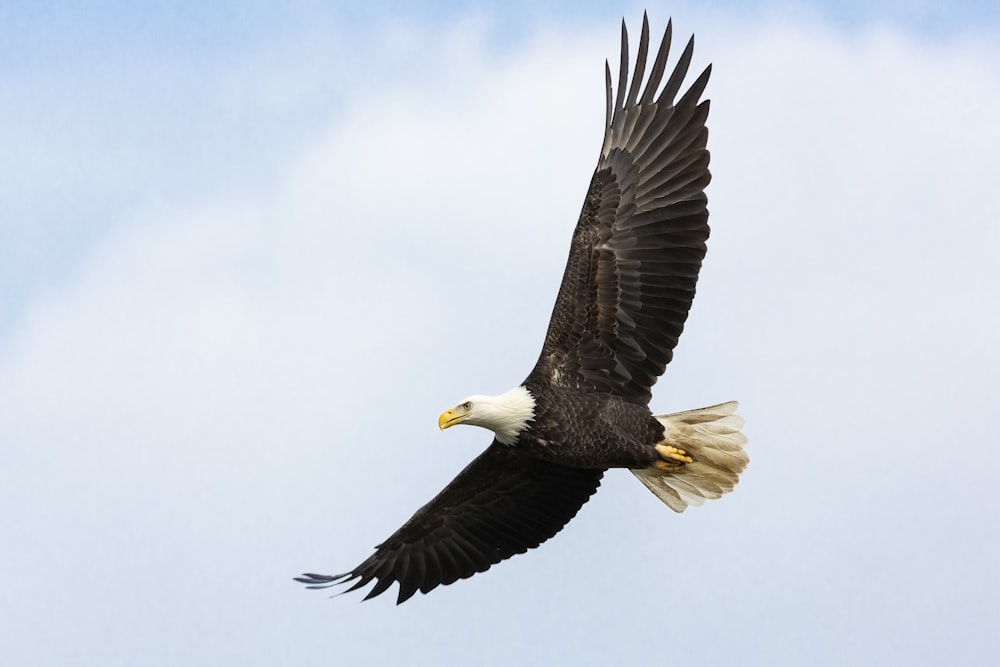 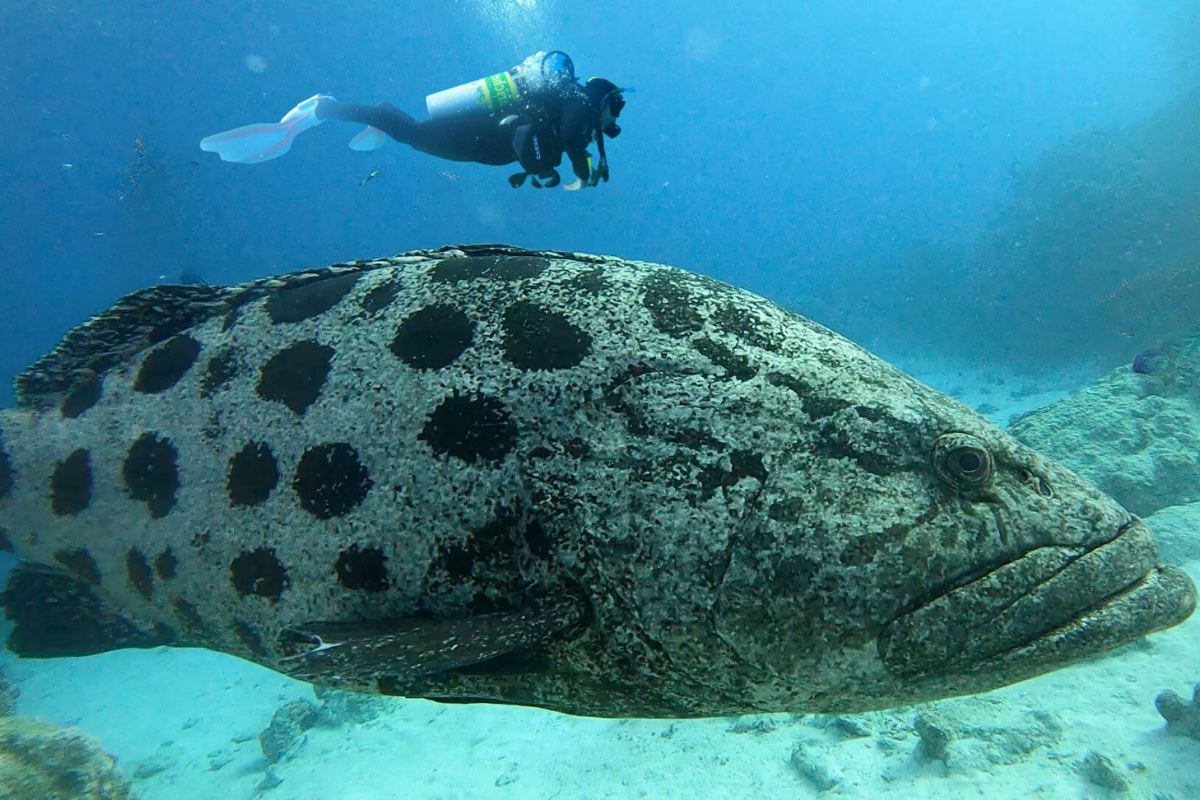 Diver needs a BCD (buoyancy control device) whereas most fish have a swim bladder to control their buoyancy
Pressure
Pressure
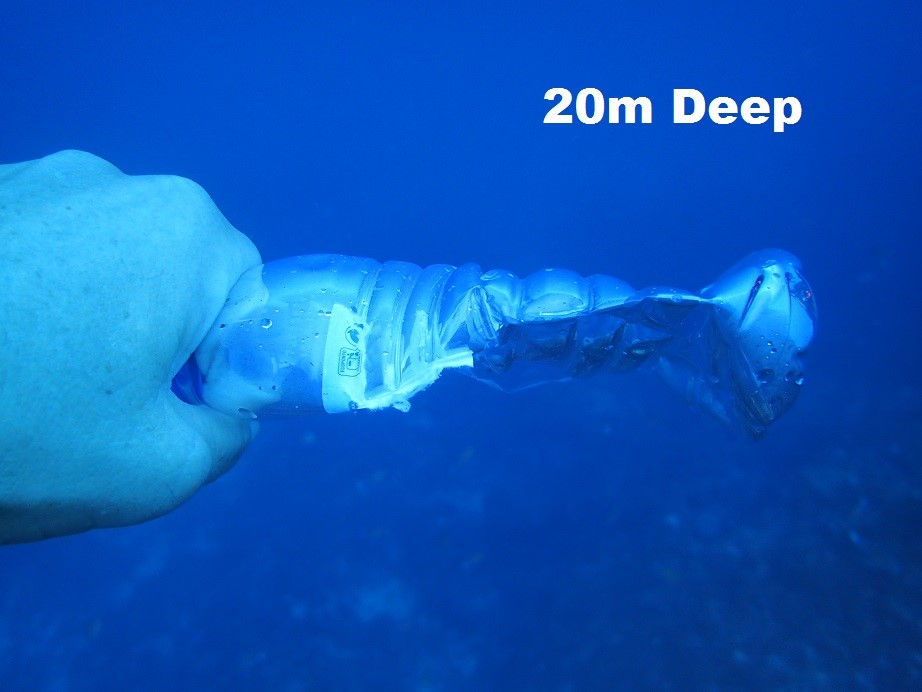 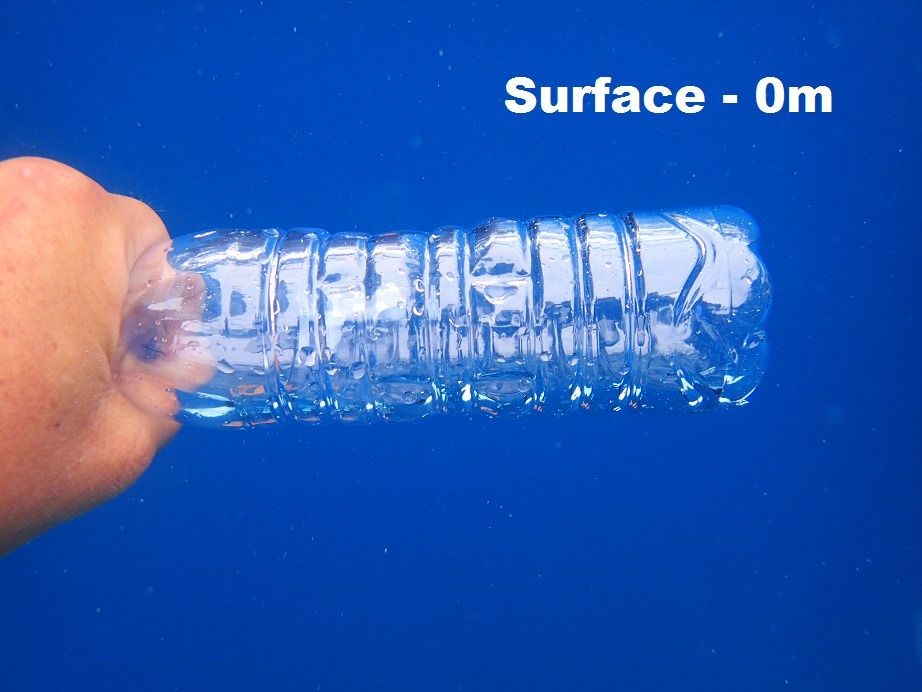 Pressure increases by 1 atmosphere every 10m
[Speaker Notes: Images:https://www.tratenor.es/?k=effect-of-pressure-on-scuba-divers-at-varying-depths-kk-vQPA2euN]
Temperature
Temperature
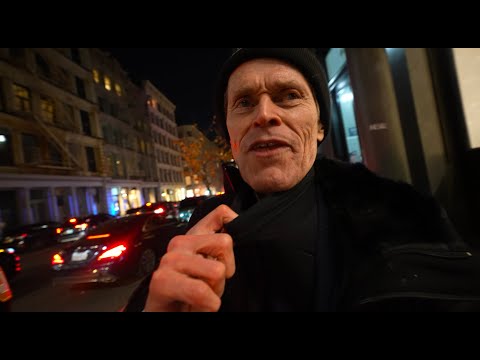 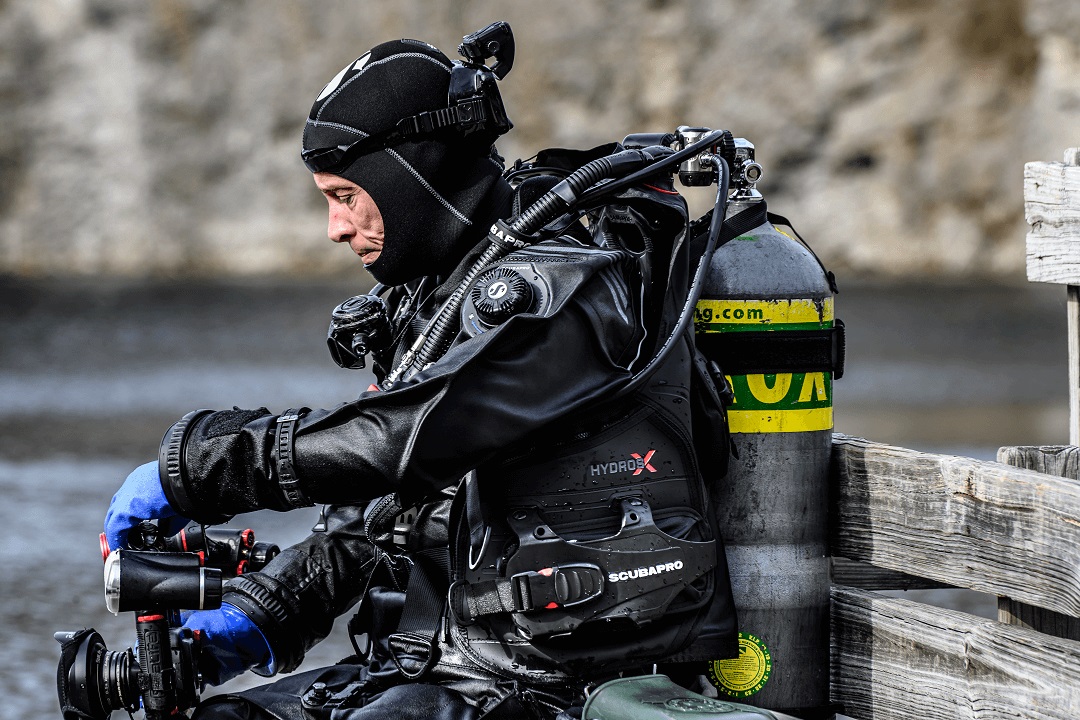 10 degrees C
10 degrees C – you get colder faster in water than in air
Viscosity
Viscosity
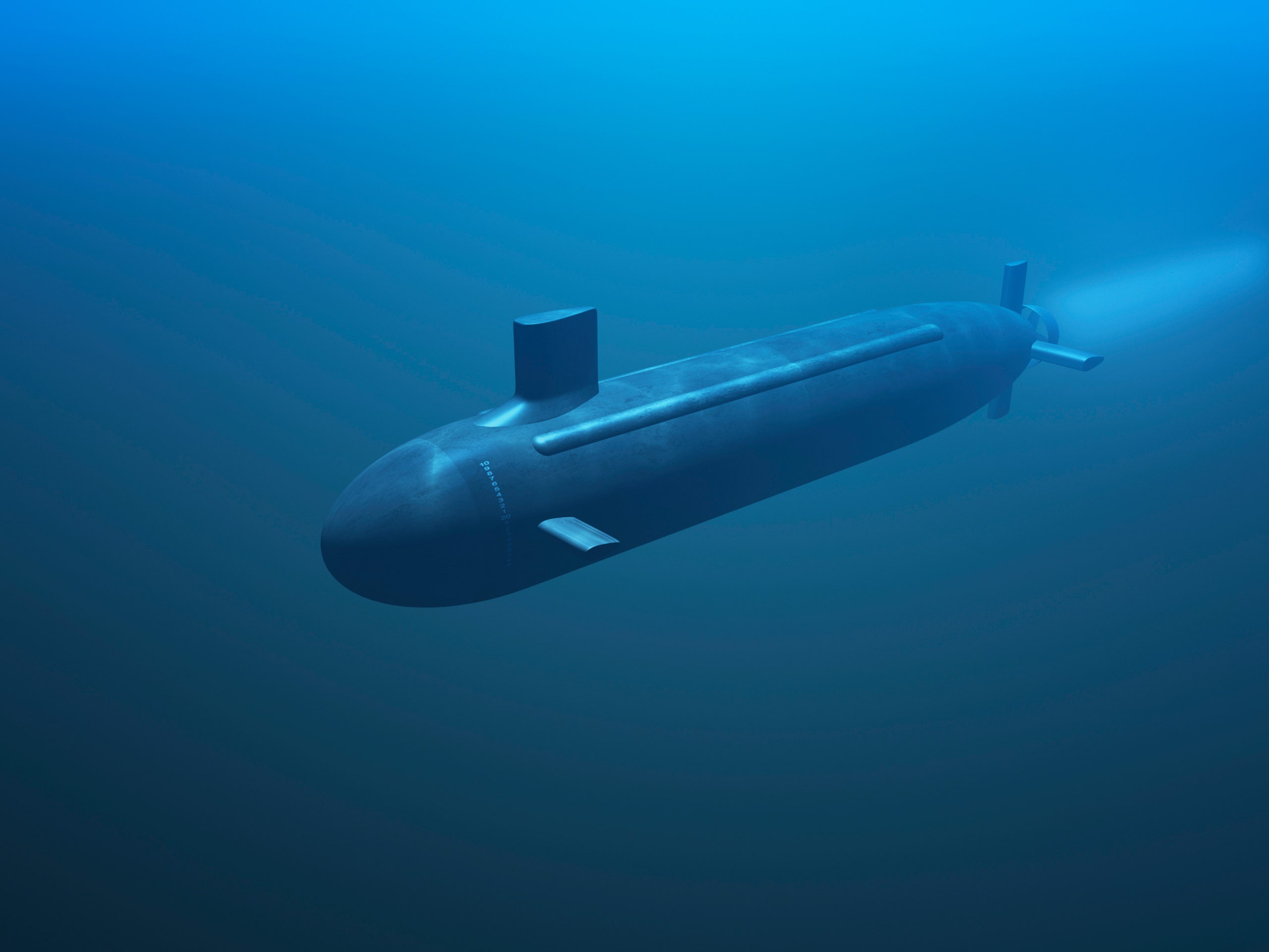 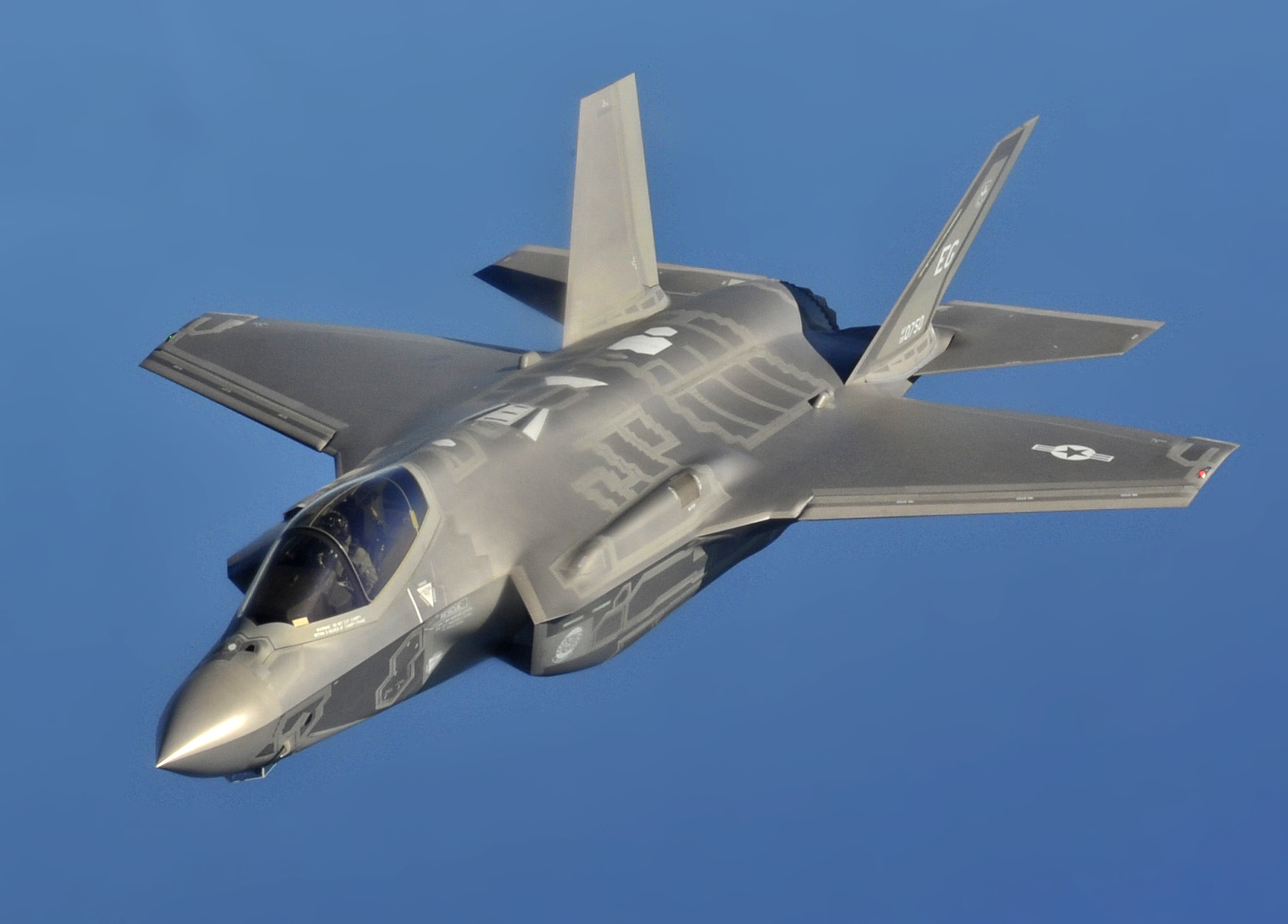 Viscosity is greater in water
Sound
Sound
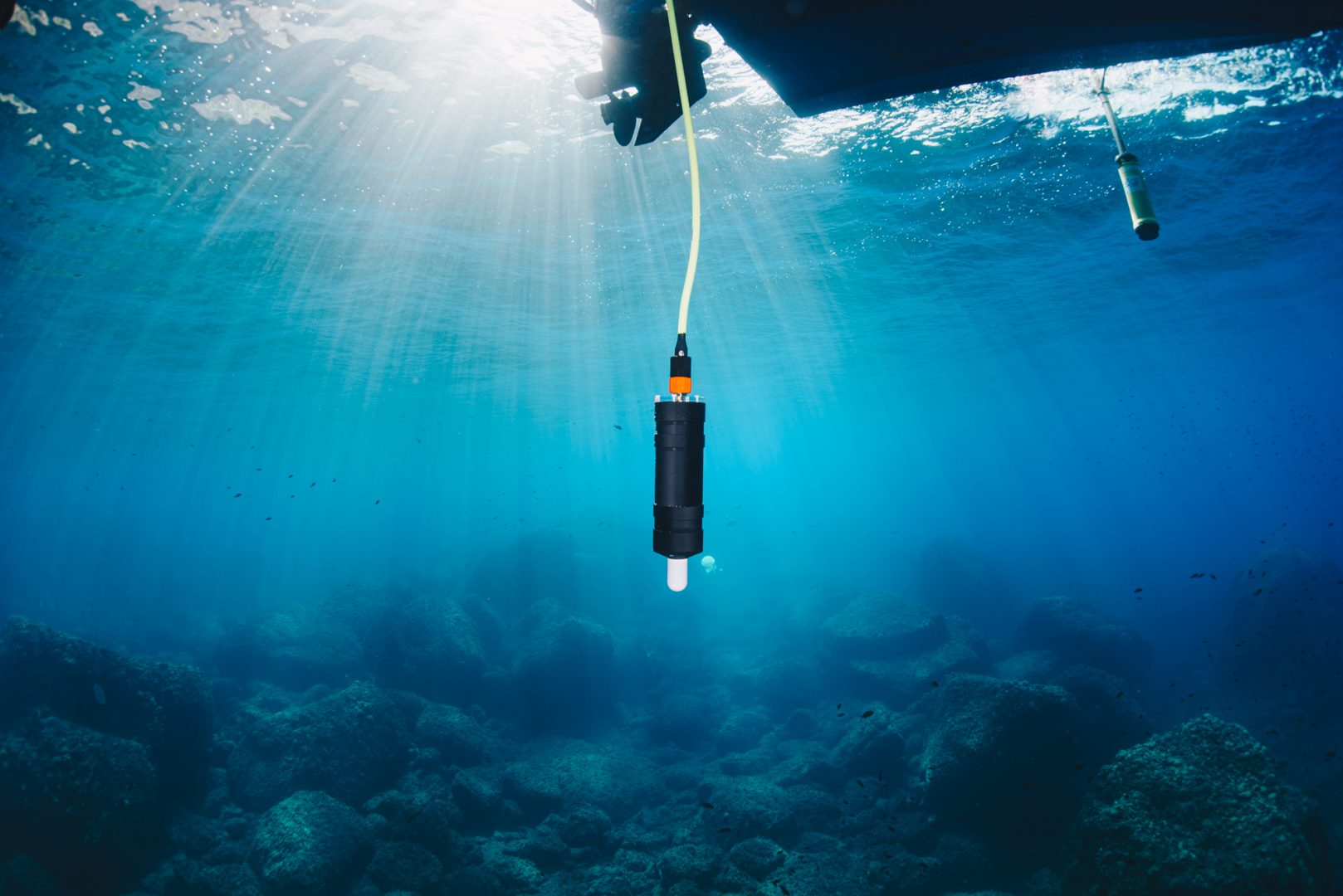 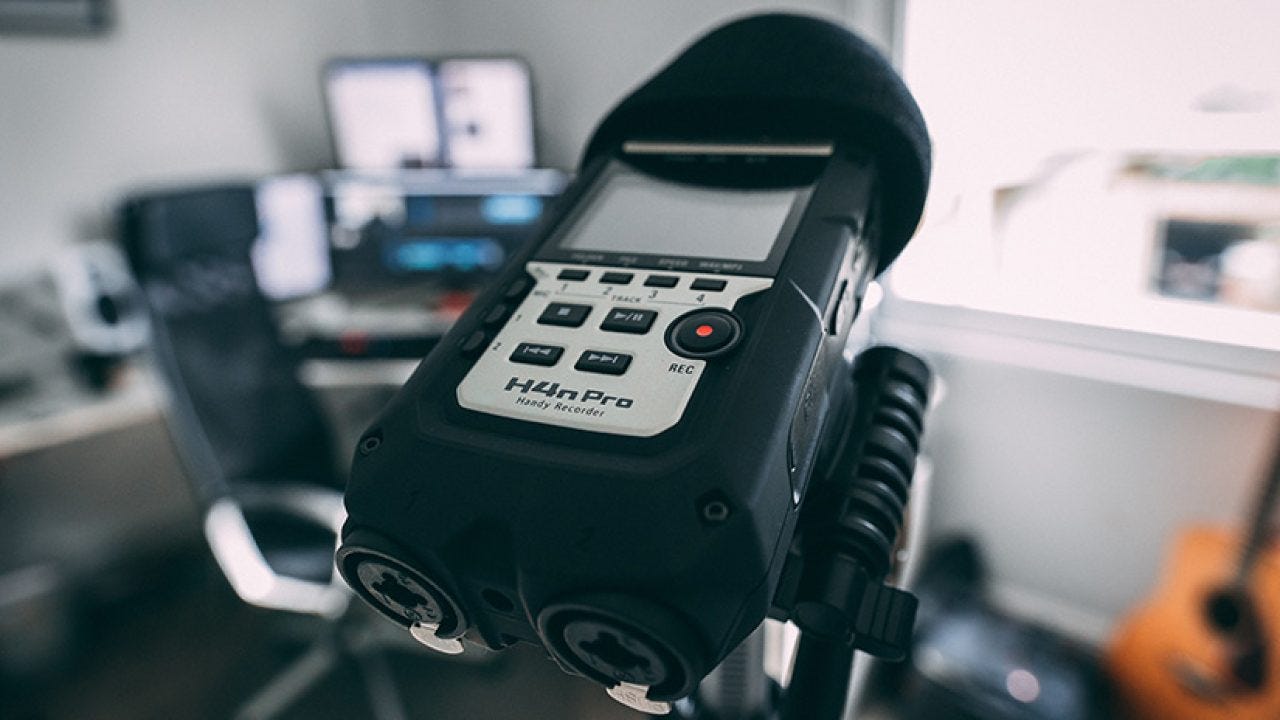 sound travels 4x faster in water
Salinity
Salinity
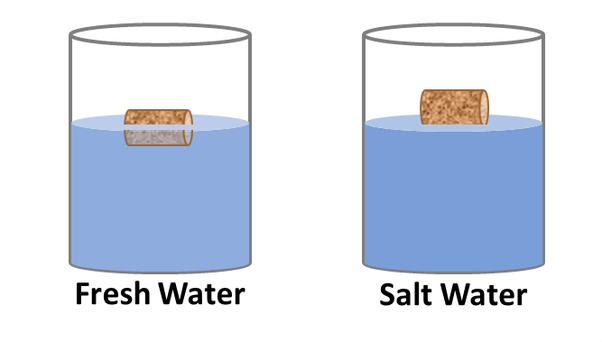 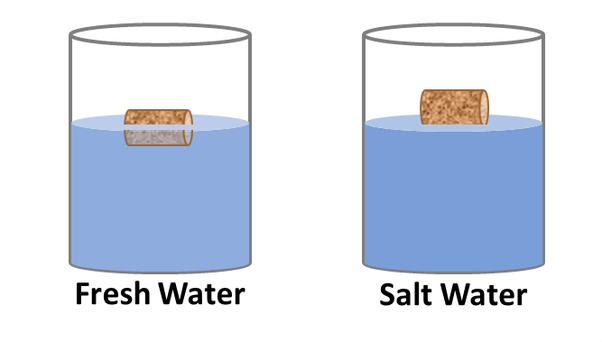 Items are more buoyant in salt water
Salinity
Salinity
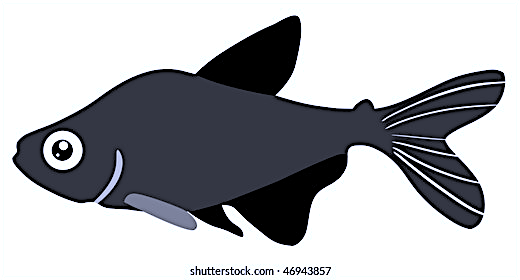 gains salt
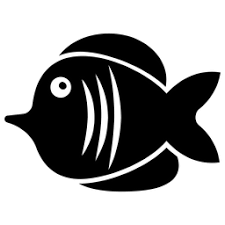 freshwater fish
I’m so thirsty!
saltwater fish
loses salt
Osmosis causes salt to enter the salt-water fish
Osmosis causes salt to exit the fresh-water fish
Salinity
Salinity
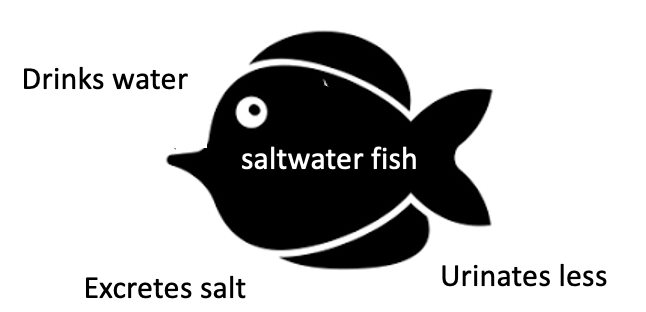 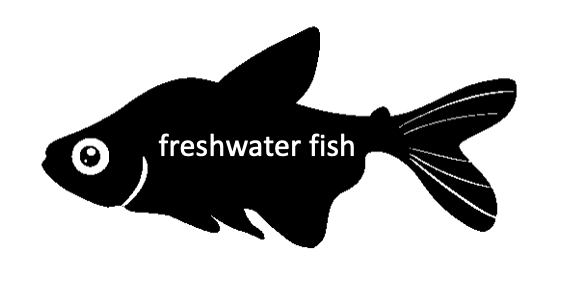 Drinks less
freshwater fish
Urinates more
Absorbs salt
loses salt
Salt-water fish drink lots of sea water, urinate less, and excrete salt ions out from their gills.
Fresh-water fish by not drink water, urinate more, and absorb salt ions in through their gills.
[Speaker Notes: Note: when they ‘drink’ the water, instead of swallowing it, they push it out over the gills.]
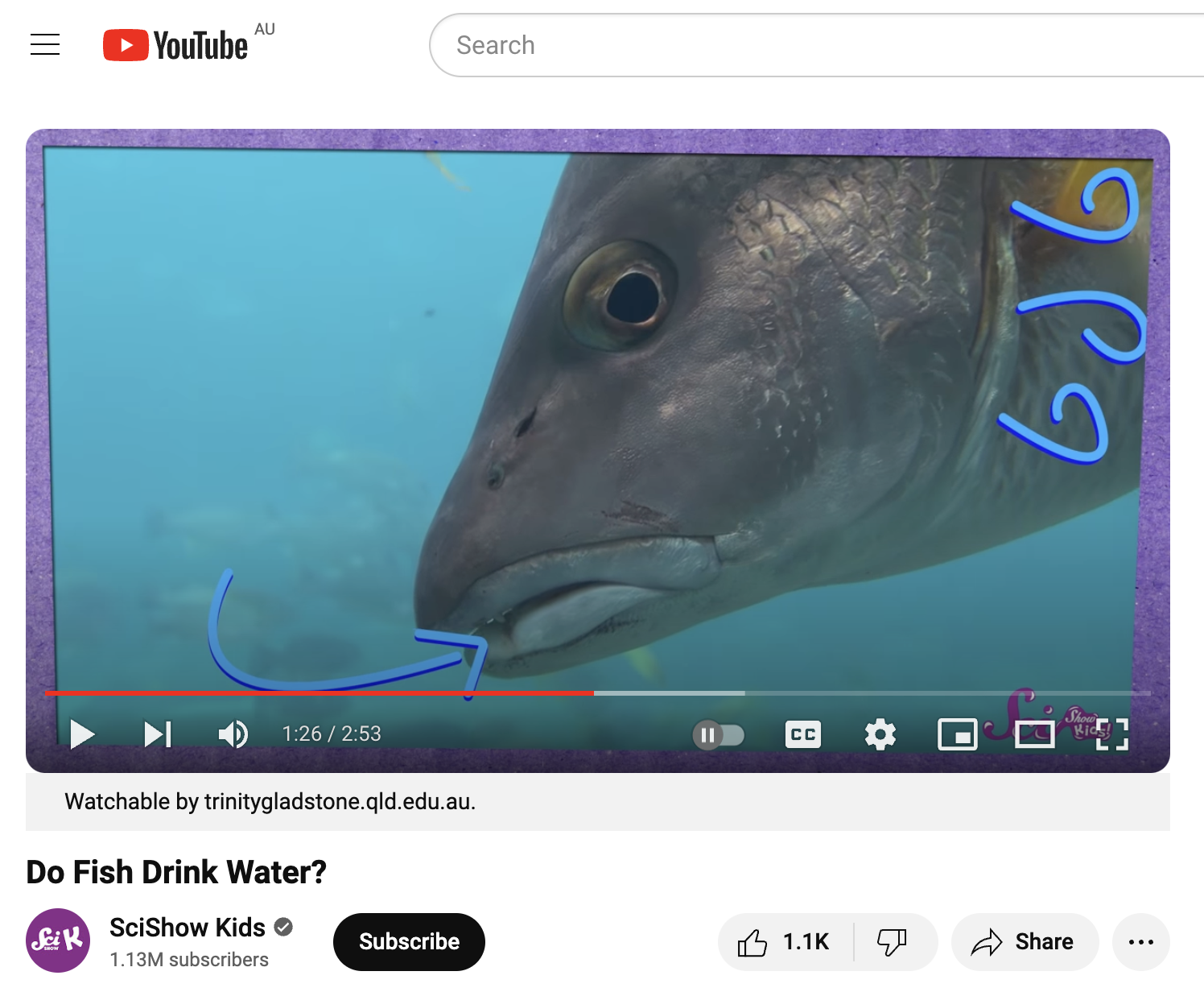 https://www.youtube.com/watch?v=LS8moIbGdnc&t=153s
Sediment loading
Sediment loading
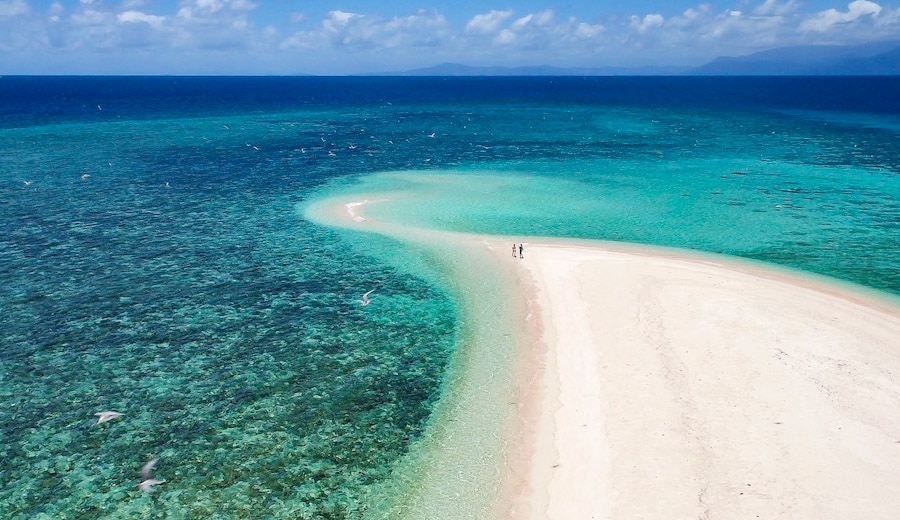 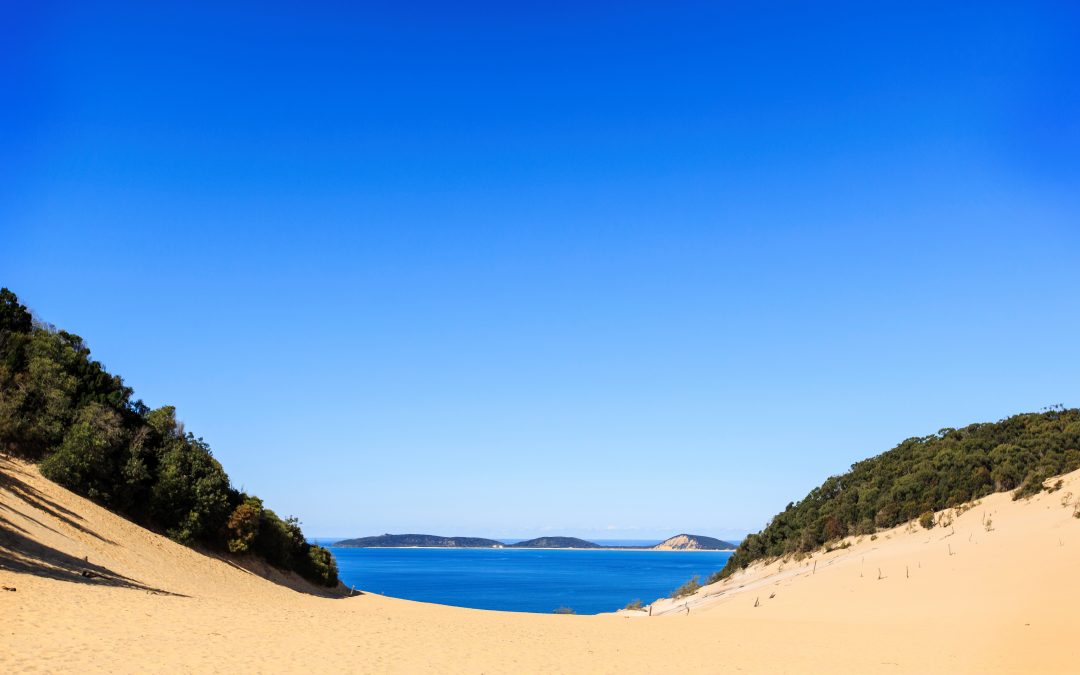 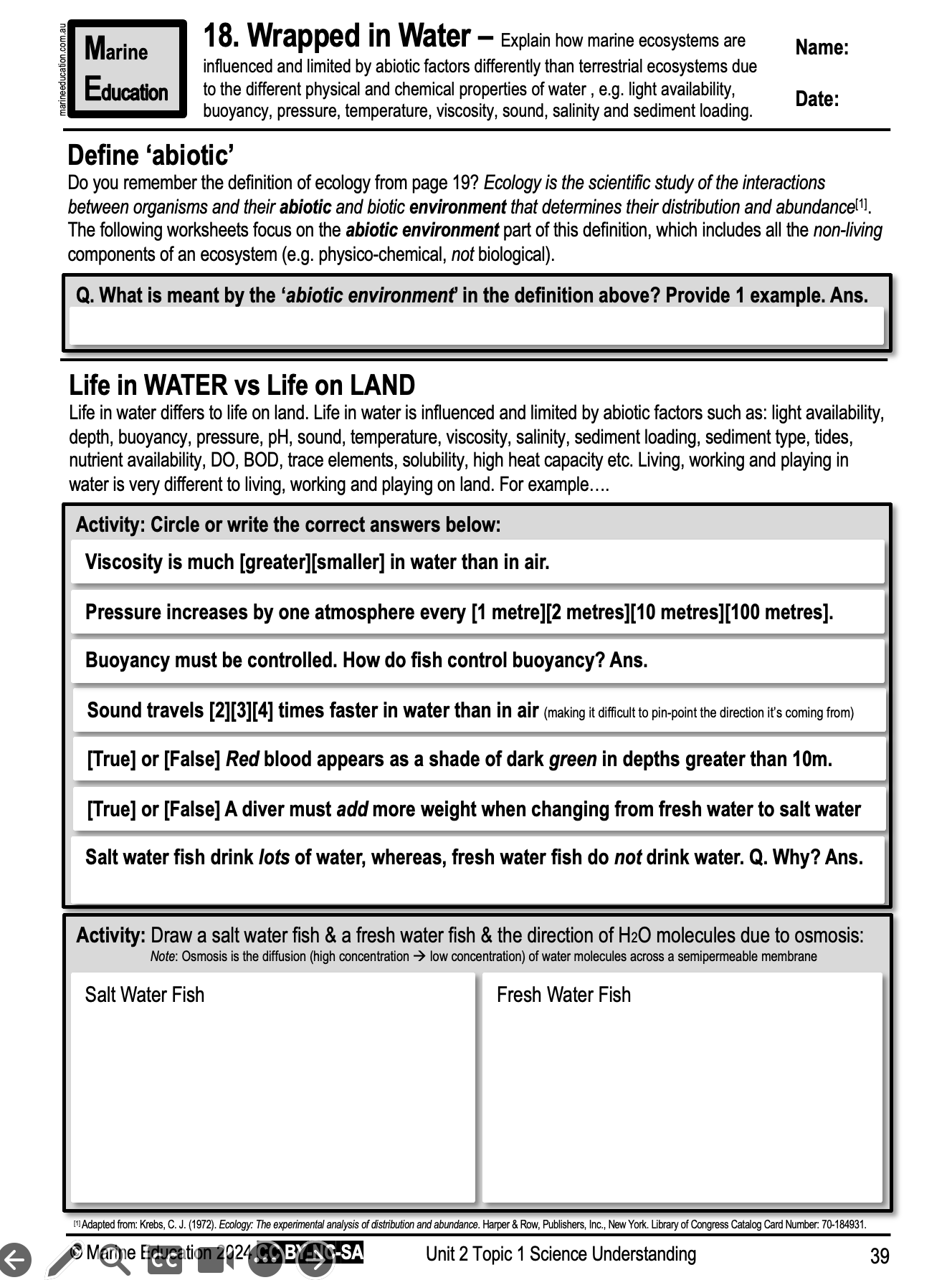 Learning Intention:

Explain how marine ecosystems are influenced and limited by abiotic factors differently than terrestrial ecosystems due to the different physical and chemical properties of water , e.g. light availability, buoyancy, pressure, temperature, viscosity, sound, salinity and sediment loading.

Success Criteria:

Complete Marine Education worksheet ‘18. Wrapped in Water’